The Research Question
Flexible sigmoidoscopy (FS) is the only cancer screening modality (for any type of cancer) to reduce all-cause mortality compared to usual care in RCT’s.
Is this unique outcome more attributable to prevention of colorectal cancer (CRC) or to early detection?
Research Design and Method
Study selection: RCT’s selected by the U.S. Preventive Services Task Force 2016 Evidence Review for Colorectal Cancer Screening
Intention-to-screen, random-effects, meta-analysis of:
All-cause mortality
CRC incidence
CRC mortality
Regression analysis of:
CRC incidence versus all-cause mortality
CRC incidence versus CRC mortality
CRC mortality versus all-cause mortality
What the Research Found
RCT’s of FS and fecal occult blood test (FOBT) have randomized 786,769 persons (FS = 5 trials, 458,002 persons; FOBT = 5 trials, 328,767 persons).
FS consistently reduced all-cause mortality (RR = 0.975, 95%CI 0.958–0.992, p = 0.004, I2 = 0%) and consistently prevented CRC (RR = 0.79, 95%CI 0.74–0.84, p < 0.001, I2 = 0%).
FOBT did not reduce all-cause mortality (RR = 1.001, 95%CI 0.992–1.010, p = 0.83, I2 = 0%) nor prevent CRC (RR = 0.96, 95%CI 0.89–1.02, p = 0.20, I2 = 56%). 
The FS trials display a strong, linear, dose-response relationship (r2 = 0.90, P=0.013) between the amount of CRC prevention and the amount of all-cause mortality reduction.
CRC prevention accounts for the entire all-cause mortality reduction, implying that early detection of CRC had little or no effect upon the risk of dying.
What this means for Clinical Practice
CRC prevention and death (i.e. all-cause mortality) reduction should be the primary goals of colorectal screening.
CRC prevention and death reduction are patient-oriented outcomes by themselves, whereas early detection of cancer and reduction of a specific type of death are disease-oriented outcomes if they do not translate into fewer deaths.
At present, flexible sigmoidoscopy is the only colorectal screening modality with RCT evidence of CRC prevention or death reduction.  Given that FOBT failed to achieve these outcomes in similar RCT’s, it is unclear if fecal immunochemical test (FIT) or other stool tests should be expected to do so.
Citation
Swartz AW, Eberth JM, Strayer SM. Preventing colorectal cancer or early diagnosis: Which is best? A re-analysis of the U.S. Preventive Services Task Force Evidence Report. Prev Med. 2019 Jan;118:104-112. doi: 10.1016/j.ypmed.2018.10.014.

https://doi.org/10.1016/j.ypmed.2018.10.014

iPhone:  open camera and point it at QR code

Android:  open QR app and point camera at QR code
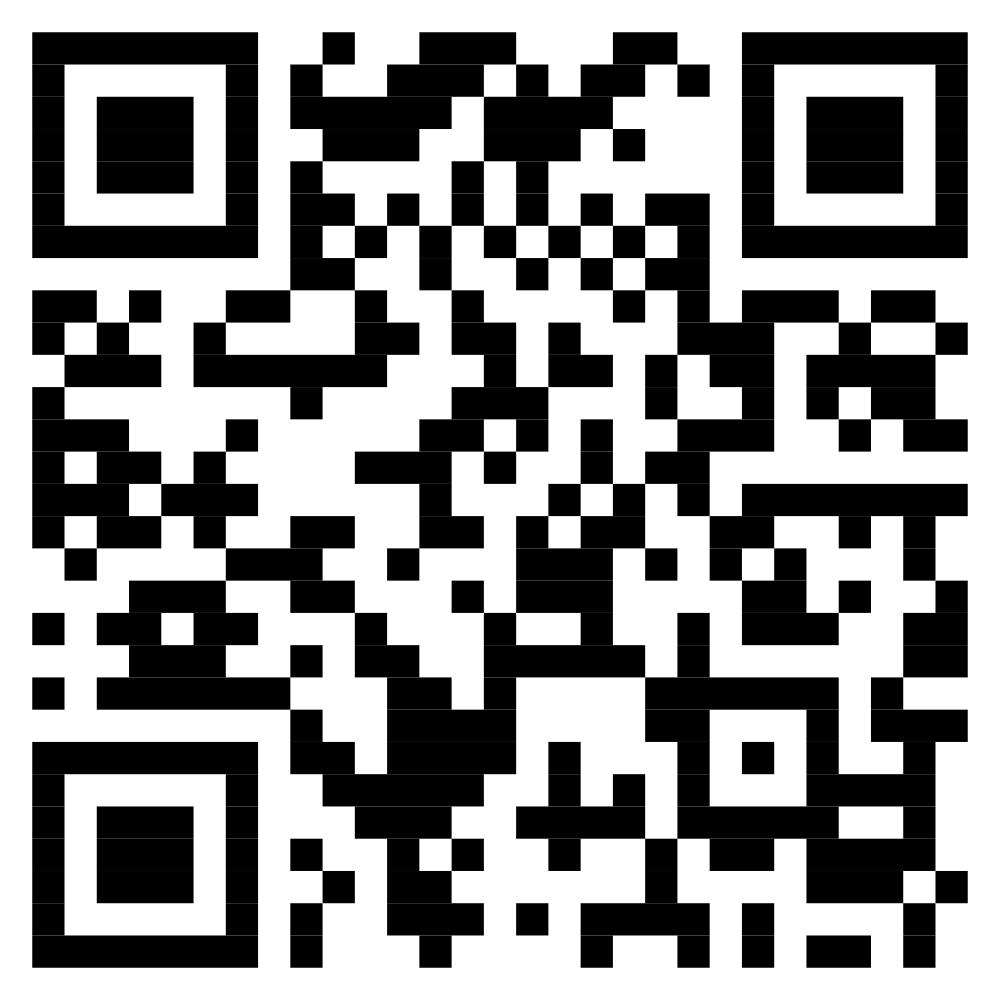